TMN1SCC
SCC é uma placa de controle e comunicação do sistema..
Start version: V100R019C10
Recursos e especificações
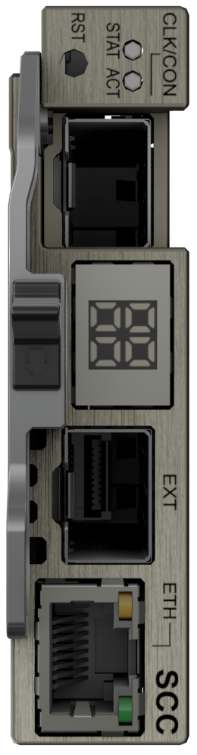 Mapping relatonship